Взаимосвързани заявки
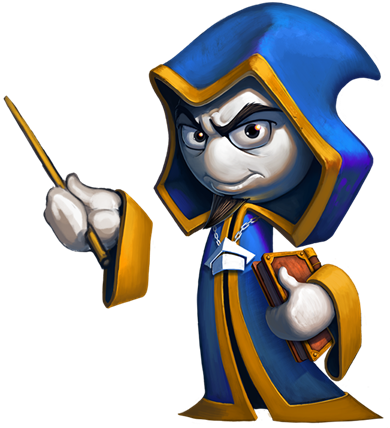 Бази от данни
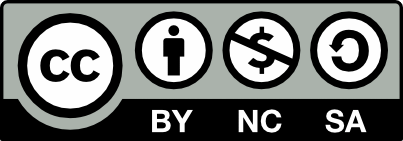 Учителски екип
Обучение за ИТ кариера
Table 1
Table 2
https://it-kariera.mon.bg/e-learning/
Съдържание
Взаимосвързани заявки
Оператор EXISTS и NOT EXISTS
Необвързани заявки
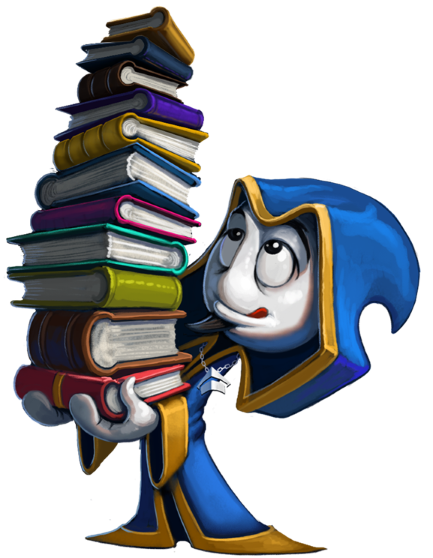 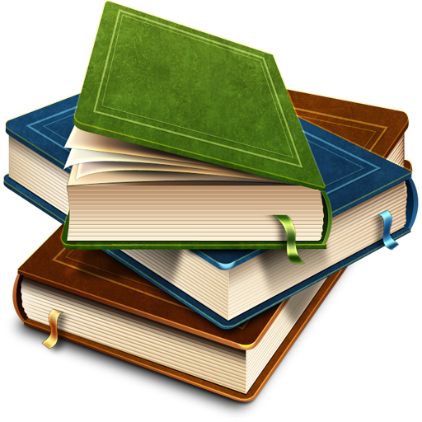 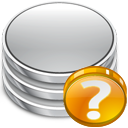 2
Взаимосвързани заявки
Таблиците от външния SELECT може да бъдат споменати във вътрешния SELECT чрез псевдоними и използвани в неговите условия. Такива заявки наричаме взаимосвързани.
Пример: намерете най-високата заплата от всеки отдел и работника, който я получава
SELECT FirstName, LastName, DepartmentID, Salary
FROM Employees e WHERE Salary = 
  (SELECT Salary FROM Employees 
   WHERE DepartmentID = e.DepartmentID   ORDER BY Salary DESC LIMIT 1)
ORDER BY DepartmentID
Проверява се за всеки ред от външната заявка
3
Необвързани заявки
При други подзаявки вътрешния SELECT не ползва външния и може да бъде ползван самостоятелно. Такива заявки наричаме необвързани. 
Пример: намерете най-високата заплата от всички отдели и изведете информация за работника, който я получава
SELECT FirstName, LastName, DepartmentID, Salary
FROM Employees WHERE Salary = 
  (SELECT Salary FROM Employees    ORDER BY Salary DESC LIMIT 1)
ORDER BY DepartmentID
Подзаявката е напълно самостоятелна
4
Оператор EXISTS
При EXISTS условието е вярно, ако подзаявката връща записи
Пример: изведете всички служители от отдел финанси




При NOT EXISTS е вярно, ако подзаявката е празна
И двата оператора се ползват с взаимосвързани заявки
SELECT first_name, first_name, department_id, salary 
FROM employees e WHERE EXISTS
  ( SELECT d.department_id FROM departments d
    WHERE e.department_id = d.department_id
      AND d.name = 'Finance' );
5
Оператор NOT EXISTS
Пример: Намерете най-високата заплата на служител извън отдел Финанси и работника, който я получава
SELECT first_name, first_name, department_id, salary 
FROM employees e WHERE NOT EXISTS
  ( 
   SELECT d.department_id FROM departments d
    WHERE e.department_id = d.department_id
      AND d.name = 'Finance' 
  )ORDER BY salary DESC LIMIT 1;
Да не е сред тях
Служители от отдел Финанси
6
Задача: Служители с мениджъри от отдел 1
Изведете списък на всички служители с мениджъри от отдел 1
Намираме всички служители от отдел 1
Извеждаме служителите с мениджър някой от горните
7
Задача: Служители с мениджъри от отдел 1
Решение с взаимозависима заявка и EXISTS:



Решение с необвързана подзаявка и IN:
SELECT FirstName, LastName, EmployeeID, ManagerID
FROM Employees e WHERE EXISTS
  (SELECT EmployeeID FROM Employees m
   WHERE m.EmployeeID = e.ManagerID AND m.DepartmentID = 1)
SELECT FirstName, LastName, EmployeeID, ManagerID
FROM Employees WHERE ManagerID IN
  (SELECT EmployeeID FROM Employees
   WHERE DepartmentID = 1)
8
Обобщение
При взаимосвързаните заявки полеот външния SELECT се споменава във вътрешния
EXISTS и NOT EXISTS се ползват обикновено с такива заявки
EXISTS е вярно ако тя връща записи
NOT EXISTS е вярно ако тя е празна	
Необвързаните подзаявки могат да се изпълнят и самостоятелно
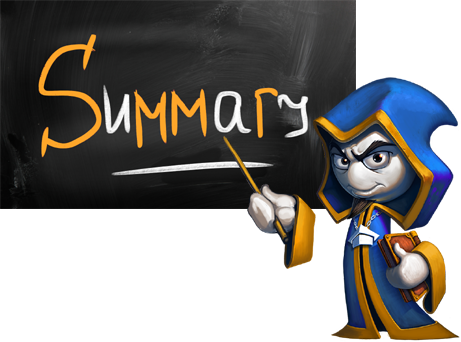 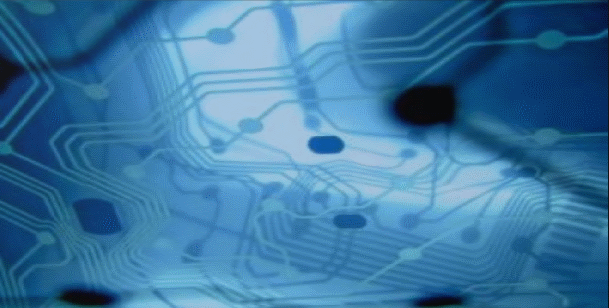 Databases
9
Взаимосвързани заявки
https://it-kariera.mon.bg/e-learning/
Министерство на образованието и науката (МОН)
Настоящият курс (презентации, примери, задачи, упражнения и др.) е разработен за нуждите на Национална програма "Обучение за ИТ кариера" на МОН за подготовка по професия "Приложен програмист"


Курсът е базиран на учебно съдържание и методика, предоставени от фондация "Софтуерен университет" и се разпространява под свободен лиценз CC-BY-NC-SA
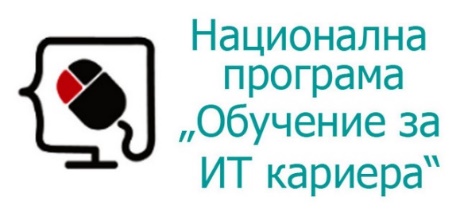 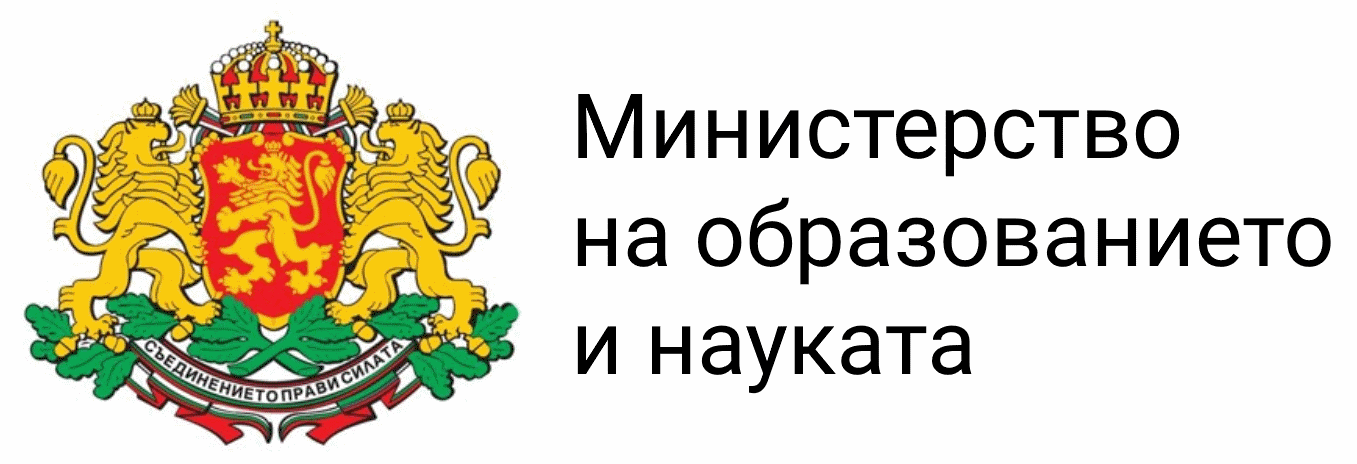 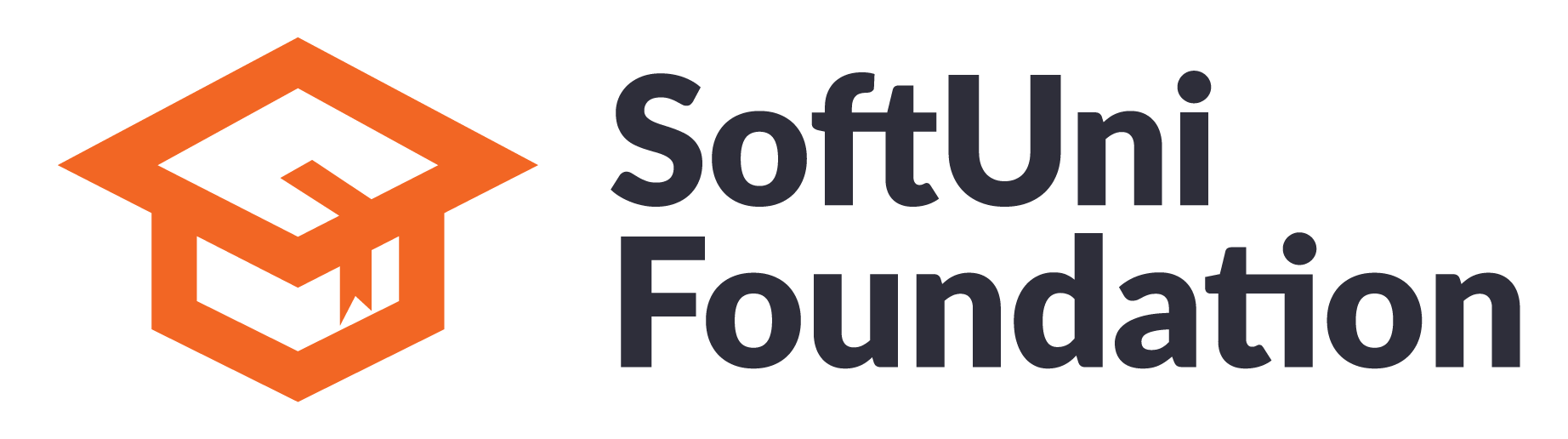 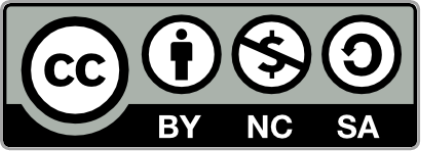 11